Dani medijske pismenosti
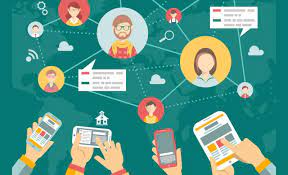 Provodimo li puno vremena na internetu? 
Koji su argumenti za i protiv?


2.- 6.5.2022.

Školska knjižnica
ZA
6.a
Influenceri potiču humanitarne akcije
Internet pomaže u učenju i traženju posla 
Edukativne igrice
7.a
nova prijateljstva
Internet nas povezuje
Online nastava
Čitanje knjiga 
Slušanje glazbe
7.b
Učenje i istraživanje
Zabava: glazba, film
Brža komunikacija
Online trgovina
Snalaženje u prostoru 
informacije
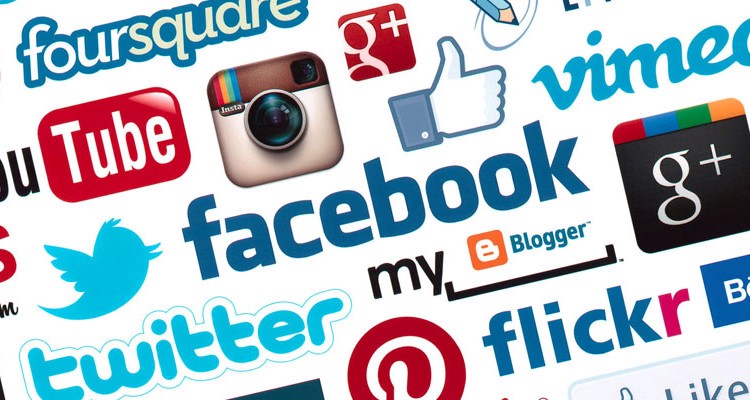 6.b
Nove vještine
inspiracija
8.a
Kada smo na internetu nismo u teretani.
Kada smo na internetu roditelji se žele rastaviti jer ne mogu vjerovati što su odgojili.
Gubimo prijatelje jer ne izlazimo iz kuće.
PROTIV
7.ab
Nema komunikacije licem u lice
Loše utječe na naše razmišljanje, ponašanje i koncentraciju
Stvaranje lošeg ugleda
Manje vremena provodimo u prirodi
Miješanje interneta i realnosti
Manje druženja
Agresivni sadržaj
Loše utječe na samopouzdanje
Internet nas navodi na loše odluke
6.ab
Loše ocjene
Loš utjecaj influencera
Cyberbulling
Neprimjeren sadržaj
Loše igrice 
Ovisnost o ekranima
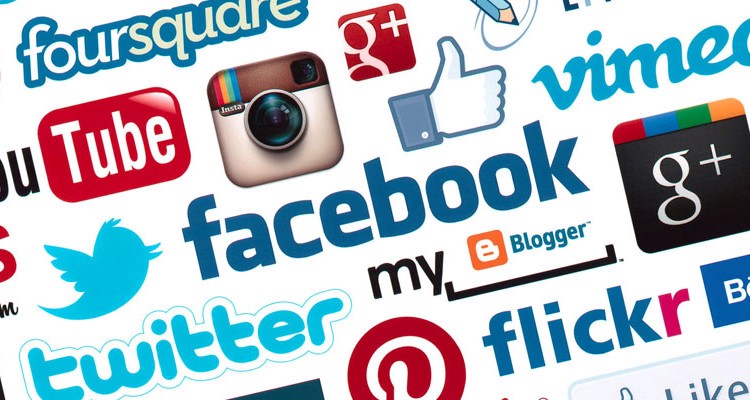